SKILL: Vocabulary DevelopmentMini-Task: Probable Passage
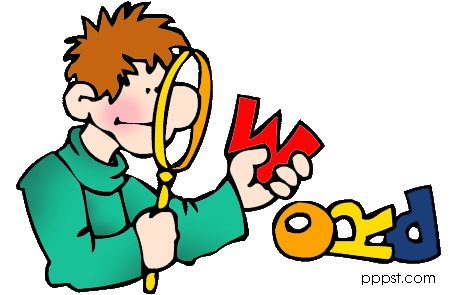 1
[Speaker Notes: This probable passage activity helps readers comprehend the text by involving them in categorizing vocabulary used in the text. In this example, I chose words that are difficult and may hinder comprehension. Working with these words either before reading or after the initial read supports reader understanding. This activity has been modified from Kylene Beers’ When Kids Can’t Read.

Provide handout and have participants work through activity. Review the categories.]
How I classified the words & phrases
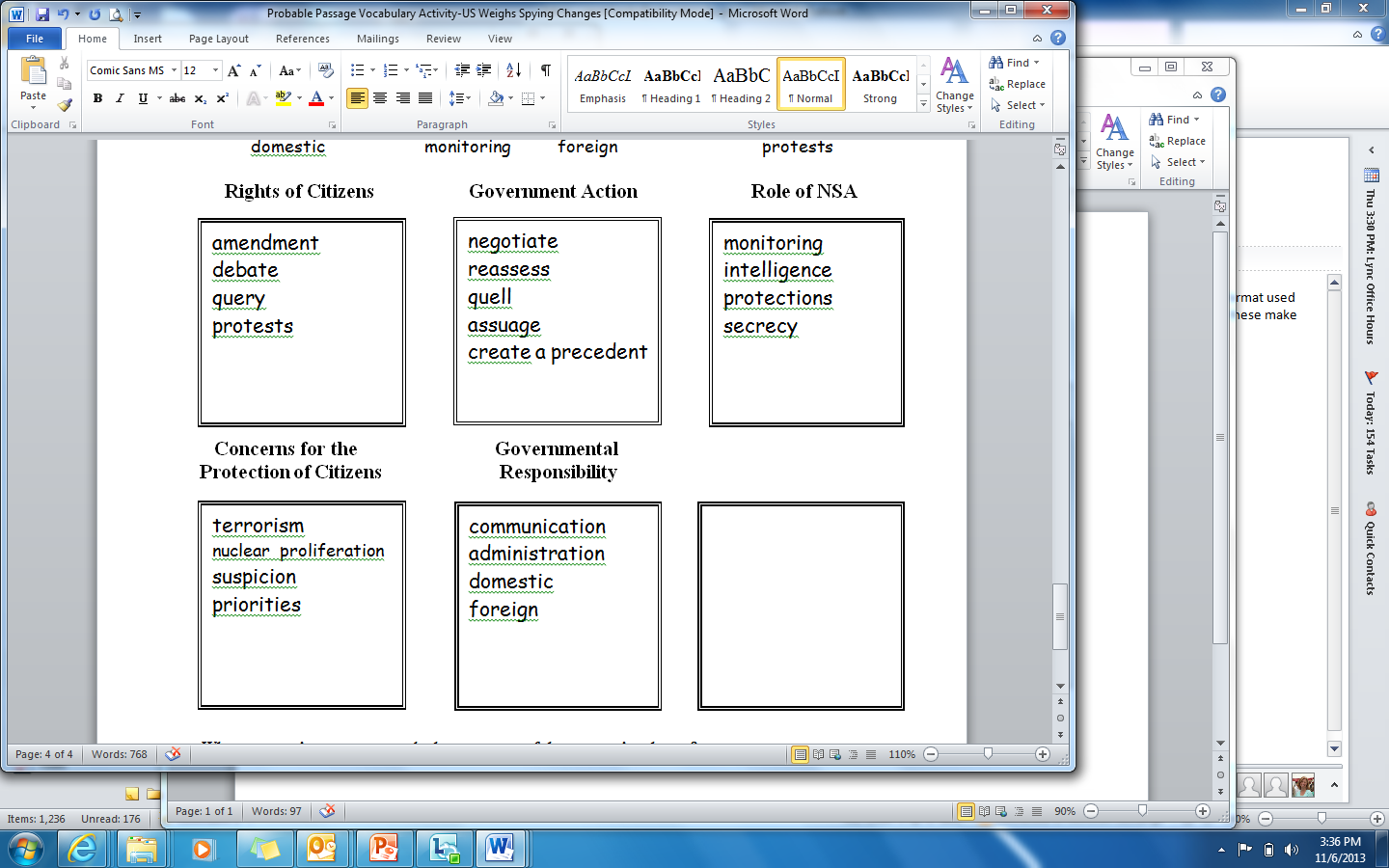